Comp Plan Rezone Requests
Planning Commission | March 12th, 2025
Rezone Requests
Amendment Process
Step One: Discussion with Staff
Is an amendment best option in pursuing desired outcome
Identification of hurdles  likelihood of success
Step Two: Request for Consideration 
State Law: Amendments only once a year
Council decision to include/not include on docket
Screening out applications that have little chance of Council approval
Step 3: Submitting a Formal Application
Planning Commission review, public noticing, and hearing
Staff analysis, agency comments, public testimony
Planning Commission recommendation to Council
City Council work-session and formal action
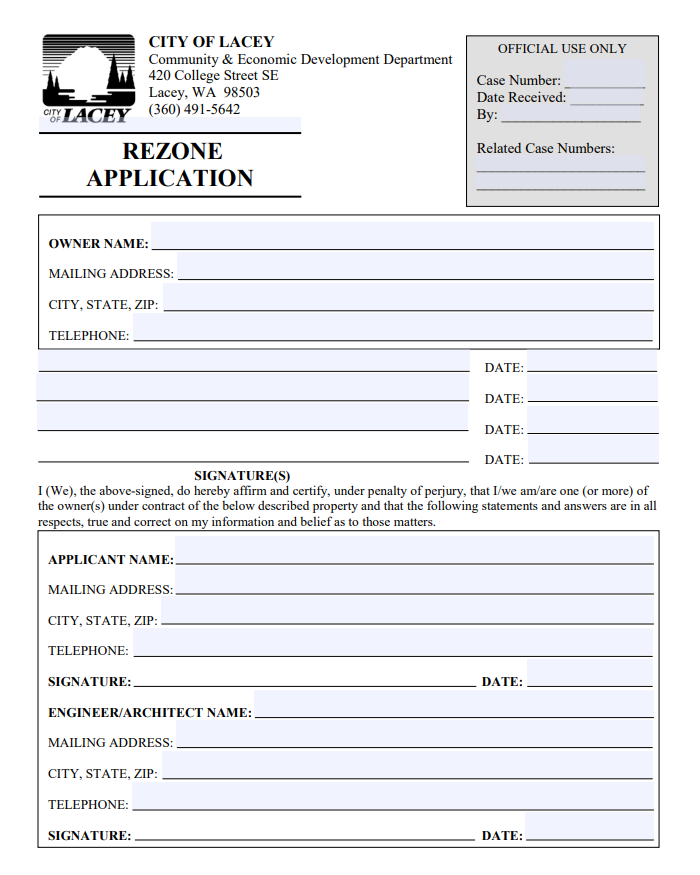 Application Criteria
Site details 
Compatibility with adjacent uses
Challenges with existing zoning designation
How would a zoning change address identified challenges?
Availability of existing and proposed land under each zoning designation
Consistency with other plans
Comprehensive Plan(s)
Growth Management Act
County-Wide Planning Policies
Regional Transportation Plan
List of Adjacent Property Owners
Survey Summary
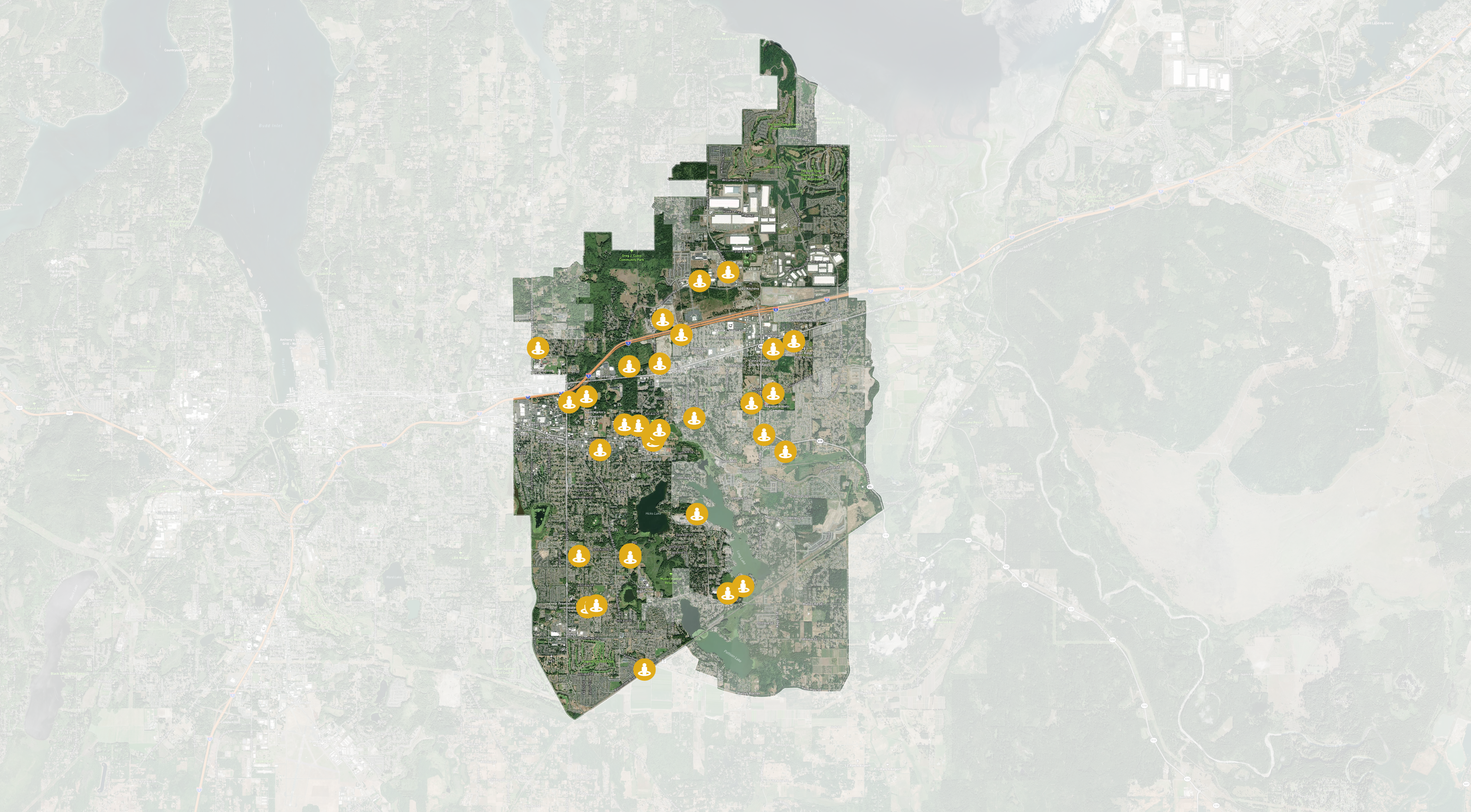 Outreach Overview
Timeline
July 2024  March 2025
Distribution
City Website, Planning Counter, Social Media, Community Events, 2024 Community Survey
Submittals (to date)
48 Requests Submitted


Rezoning Workshop Link
Draft Evaluation Criteria
Rubric: Pass/Fail
Rubric: Point Values
Rubric: Point Values
How to Use the Rubric:
Score 0: Major issues or inconsistencies.
Score 1: Some concerns, but not critically problematic.
Score 2: Meets most expectations with moderate concerns or limitations.
Score 3: Aligns well with the criteria, few concerns or minor issues.
Score 4: Fully meets or exceeds expectations with no significant issues.
Rubric: Point Values
Rubric: Point Values
Rubric: Point Values
Rubric: Point Values
Rubric: Point Values
Rubric: Point Values
Next Steps
Rezone Request Evaluation
Scoring Summary: 
--- points: Strong case for approval.
--- points: May require additional review or conditions.
--- points: Concerns that need to be addressed.
Below --- points: Significant issues.

Follow Up Meeting: Prioritized List of Rezone Requests
Carried forward as part of Comprehensive Plan Update 
Recommended for greater review